Tanszék Villamos Energetika Tanszék
Nagyfeszültségű Technika és Berendezések Csoport
Villamosság élettani hatásai9. előadás
Tamus Zoltán Ádám 
tamus@ntb.bme.hu
[Speaker Notes: Irodalom: Geszti P. Ottó: Villanmosenergia-rendszerek I. Tankönyvkiadó, Budapest, 1986. 13.-47. oldal]
A villamosenergia-rendszerek kialakulása
Az első mechanikai erőforrás
ember Pfoly.<100W
ló Pfoly.<400W
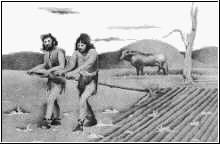 egy munkanap alatt 0,8 kWh
2011.12.14.
2
A villamosenergia-rendszerek kialakulása
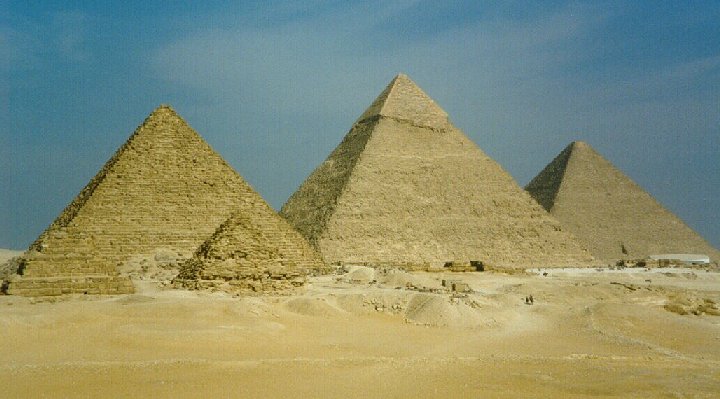 2011.12.14.
3
A villamosenergia-rendszerek kialakulása
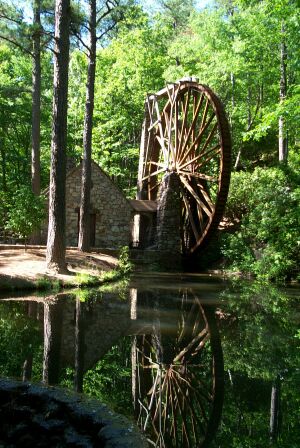 Vízenergia
az első időben malomkereket forgattak vele
később hámorok létesültek a vízkerekes meghajtással
2011.12.14.
4
A villamosenergia-rendszerek kialakulása
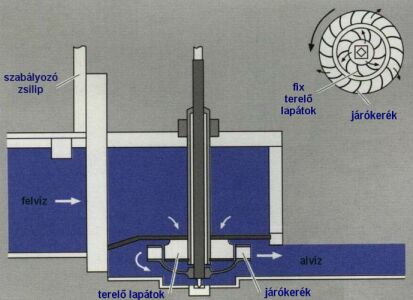 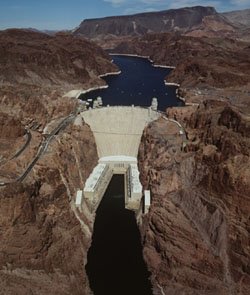 http://www.hooverdam.usbr.gov
2011.12.14.
5
2011.12.14.
6
A villamosenergia-rendszerek kialakulása
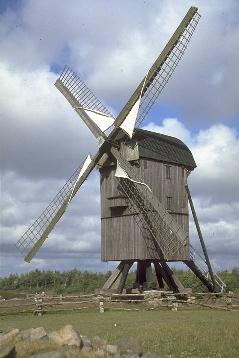 Szélenergia
szélmalmok
2011.12.14.
7
A villamosenergia-rendszerek kialakulása
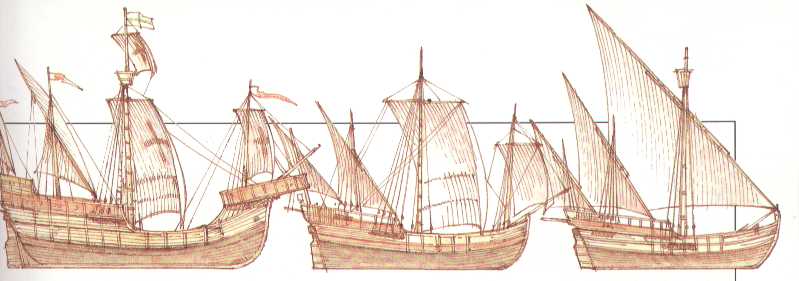 Hajózás
2011.12.14.
8
A villamosenergia-rendszerek kialakulása
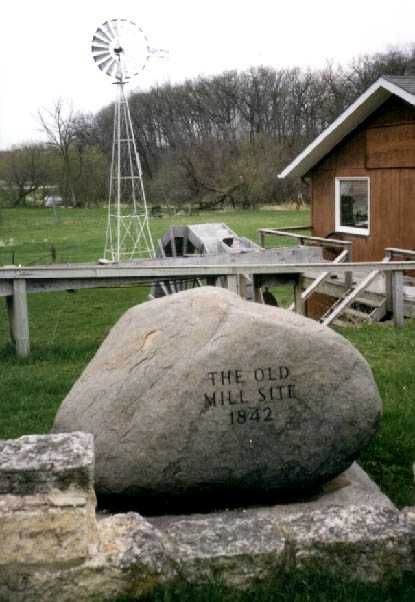 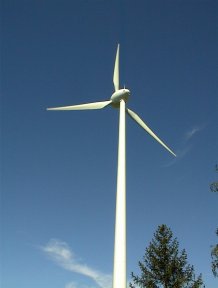 napjainkban
XIX. század
2011.12.14.
9
A villamosenergia-rendszerek kialakulása
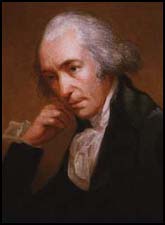 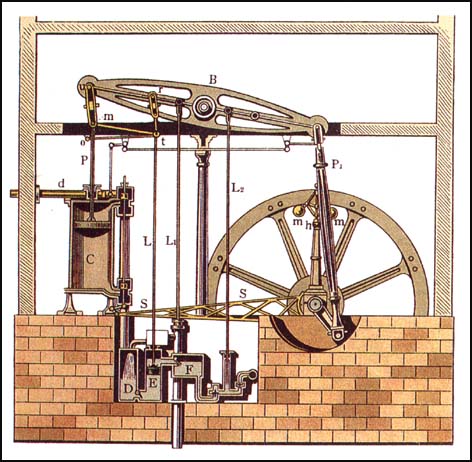 2011.12.14.
10
A villamosenergia-rendszerek kialakulása
Rövid számítás:
1 ember 1 nap alatt: 0,8 kWh=2880 kJ
10 dkg szén (30000 kJ/kg)
10 kg szén
1 %-hatásfokú gőzgépet használva:
!
10*30000*0,01=3000 kJ
2011.12.14.
11
A villamosenergia-rendszerek kialakulása
Gőzturbina
1884 Charles Parson
1888 75 kW
1900 1 MW
70-es évek 1-1,5 GW
40-43 % hatásfok
2011.12.14.
12
A villamosenergia-rendszerek kialakulása
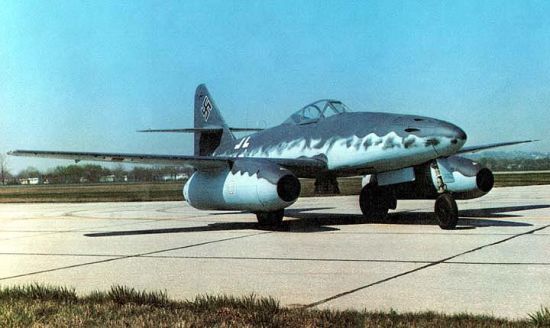 Gázturbinák
1930-as évek
1944 Me 262
2011.12.14.
13
A villamosenergia-rendszerek kialakulása
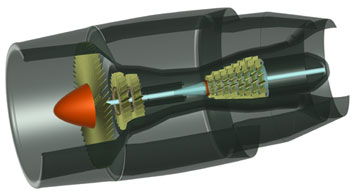 1958
vadászbombázók
utasszállítók
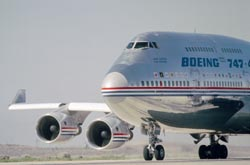 1969 Boeing 747
20 kN
60 MW
2011.12.14.
14
A villamosenergia-rendszerek kialakulása
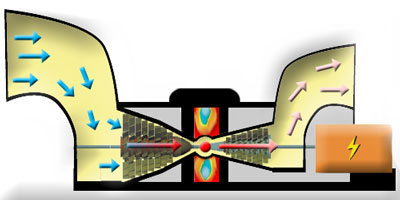 1940-es évektől
Olaj és gázvezetékek hajtása
Szükségáramforrások 15 MW
Csúcsidejű generátorok 15-150 MW
25-35 % hatásfok
2011.12.14.
15
A villamosenergia-rendszerek kialakulása
Munkagép és hajtógép
távolság
hatásfok
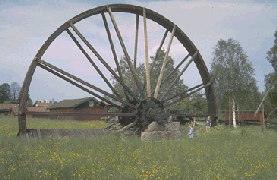 XVIII. sz. mechanikus „távvezetékek”
2011.12.14.
16
A villamosenergia-rendszerek kialakulása
1861 Dinamo feltalálása (Jedlik)	
1879 Szénszálas izzólámpa (Edison)	
1882 Első erőmű Londonban a Hobon Viaduct világításához	
1883 Transzformátor (Bláthy, Déri, Zipernowsky)	
1883 Többfázisú áram (Nikola Tesla)	
1884 Váltakozóáramú 2 és 3 fázisú generátor (Ben Eschenbog)
1885-1886 Transzformátoros váltakozó áramú rendszer (W.Stanley Massachusetts-ben)	
1893 Háromfázisú vezeték (Niagara-Buffalo) 43 km, 11 kV, 7,5 MVA, 25 Hz (Forles) 
1900-1970 Különböző feszültségszintek kialakulása 	
1954 Az első nagyfeszültségű egyenáramú energiaátvitel (Svéd Gotland kábel, 100 kV, 20 MW, 96 km)	
1984-1987 Itaipu - Sao Paulo egyenáramú átvitel (± 600 kV,  6300 MW,  800 km)
2011.12.14.
17
[Speaker Notes: 1888 Kétfázuisú aszinkron motor és szinkronmotor]
A villamosenergia-rendszerek kialakulása
1878 Ganz Gyár szerelőcsarnokában ívlámpák
1884 közcélú villamosenergia szolgáltatás Temesváron 	
1879 Szénszálas izzólámpa (Edison)	
1914 Kelenföldi erőmű	

Nagyfeszültségű hálózat:	
1930 Bánhidai Erőmű - Budapest (Kőtér) 100 kV-os vezeték	
1949 Országos Villamos Teherelosztó létrehozása	
1952-1962 A 100 kV-os főelosztó hálózat feszültségének 100 kV-ról 120 kV-ra emelése	
1960 A 220 kV-os feszültségszint bevezetése (Zugló-Bisztricsány)	
1968 A 400 kV-os feszültségszint bevezetése (Munkács-Göd)	
1978 A 750 kV-os Vinyica-Albertirsa távvezeték üzembehelyezése
2011.12.14.
18
1879.
2011.12.14.
19
1861
2011.12.14.
20
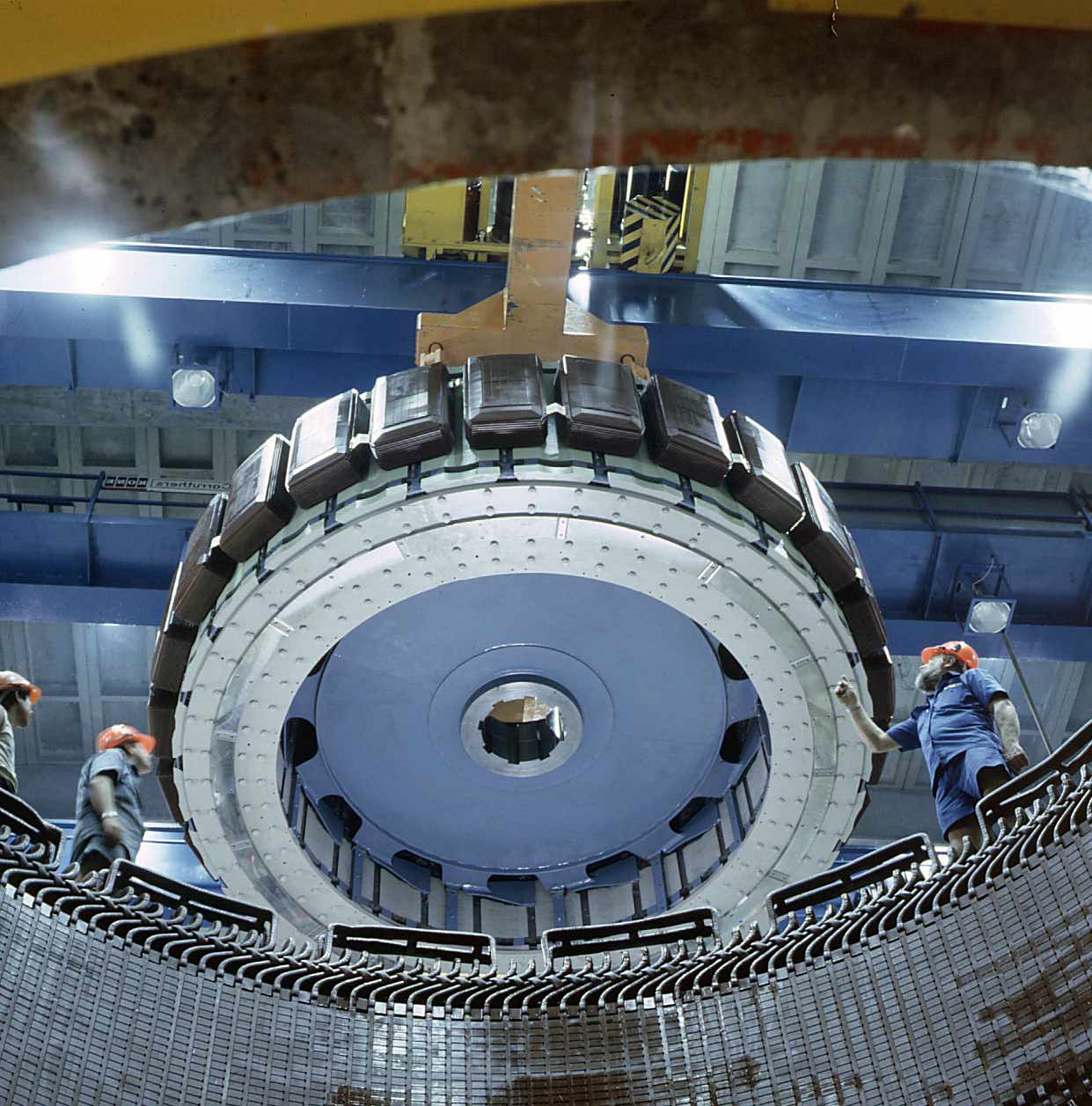 2011.12.14.
21
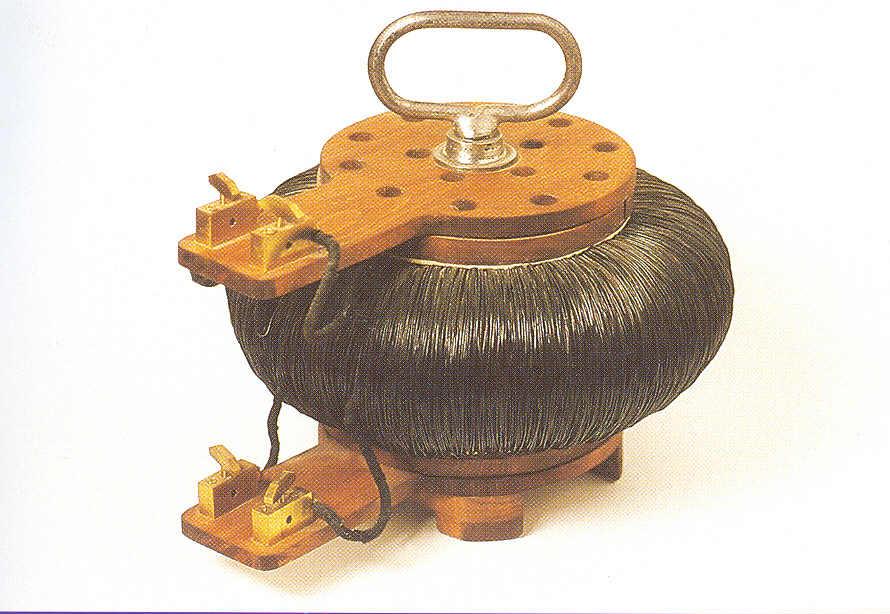 1883
2011.12.14.
22
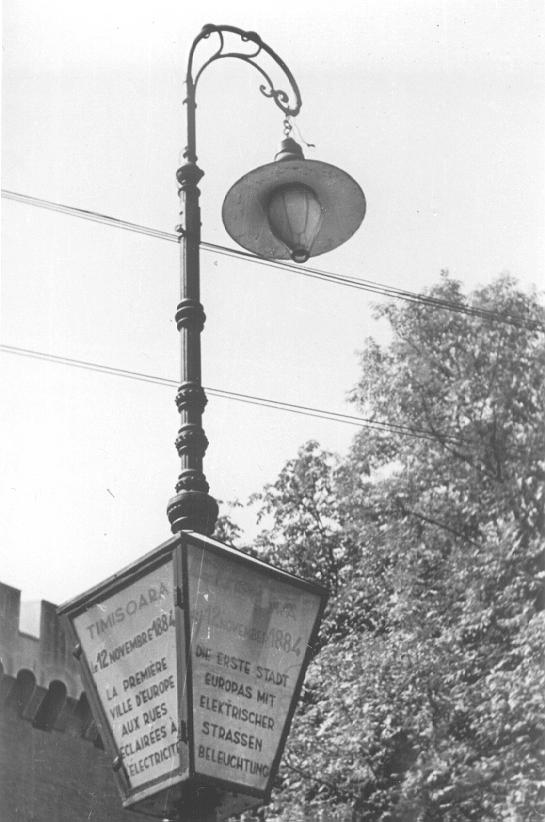 1884.
Temesvár
2011.12.14.
23
Itaipu
2011.12.14.
24
A villamosenergia-rendszerek kialakulása
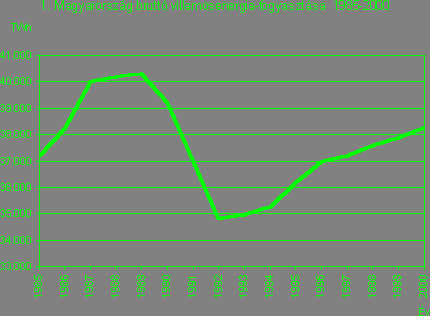 http://www.mavir.hu
2011.12.14.
25
A villamosenergia-rendszerek kialakulása
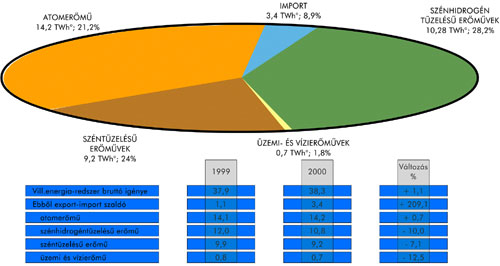 http://www.mvm.hu
2011.12.14.
26
A villamos hálózat felépítése, feszültségszintjei
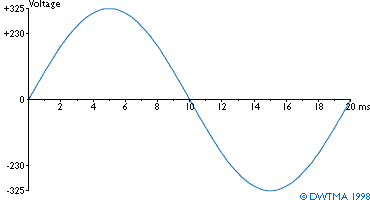 1 fázisú váltakozó feszültség
2011.12.14.
27
A villamos hálózat felépítése, feszültségszintjei
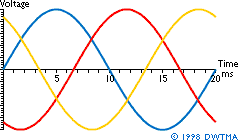 3 fázisú váltakozó feszültség
2011.12.14.
28
A villamos hálózat felépítése, feszültségszintjei
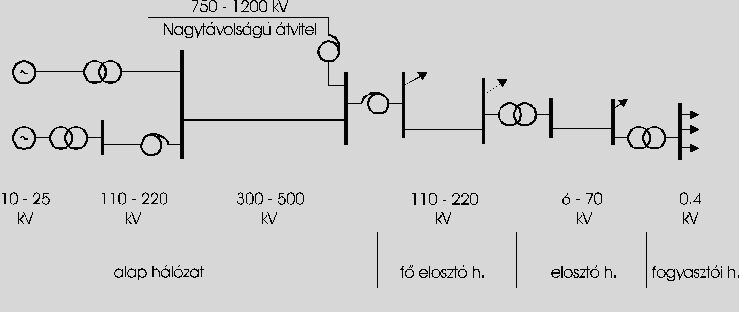 2011.12.14.
29
A villamos hálózat felépítése, feszültségszintjei
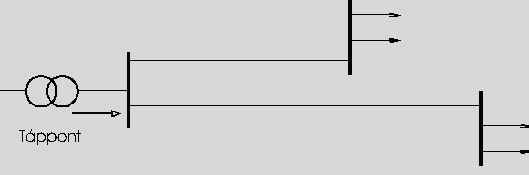 Sugaras hálózat
2011.12.14.
30
A villamos hálózat felépítése, feszültségszintjei
Hurkolt
hálózat
2011.12.14.
31
A villamos hálózat felépítése, feszültségszintjei
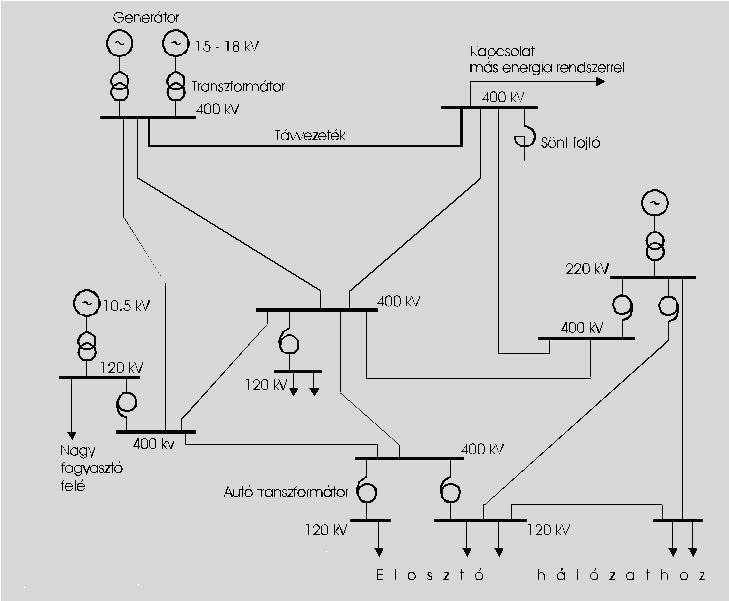 2011.12.14.
32
A villamos hálózat felépítése, feszültségszintjei
2011.12.14.
33
A villamos hálózat felépítése, feszültségszintjei
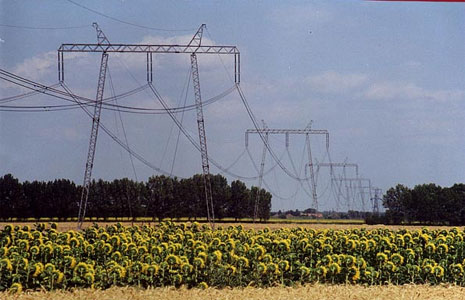 2011.12.14.
34
A villamos hálózat felépítése, feszültségszintjei
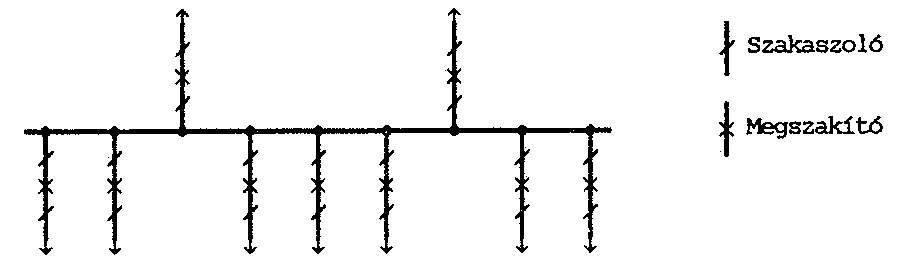 2011.12.14.
35
A villamos hálózat felépítése, feszültségszintjei
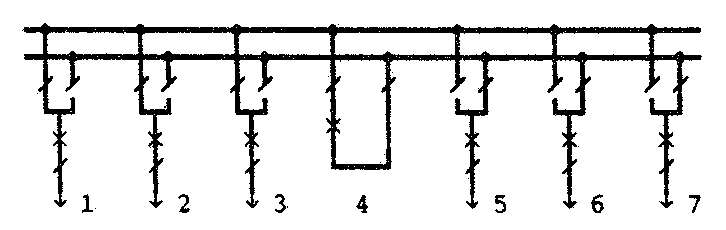 2011.12.14.
36
A villamos hálózat felépítése, feszültségszintjei
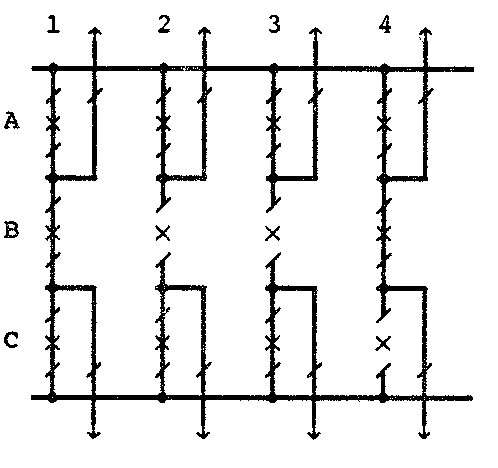 2011.12.14.
37
A villamos hálózat felépítése, feszültségszintjei
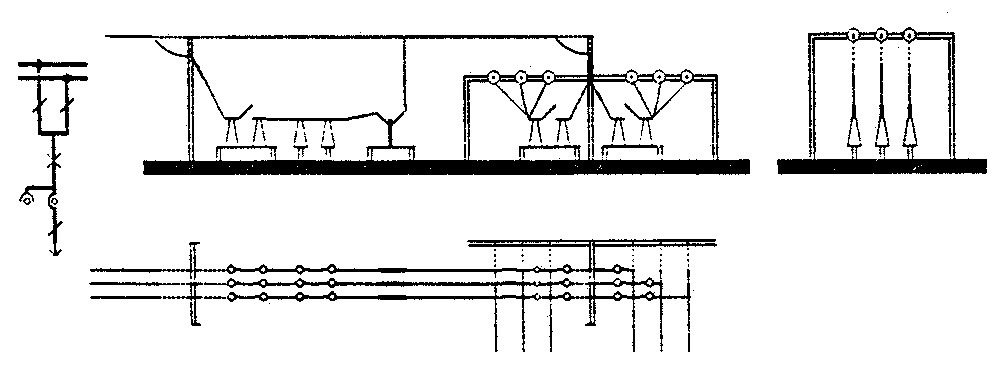 2011.12.14.
38
A villamos hálózat felépítése, feszültségszintjei
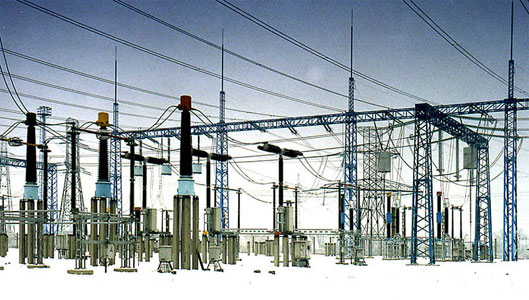 2011.12.14.
39
A villamos hálózat felépítése, feszültségszintjei
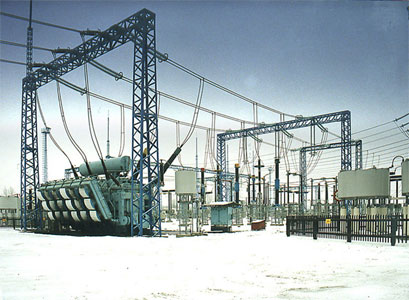 2011.12.14.
40
A villamos hálózat felépítése, feszültségszintjei
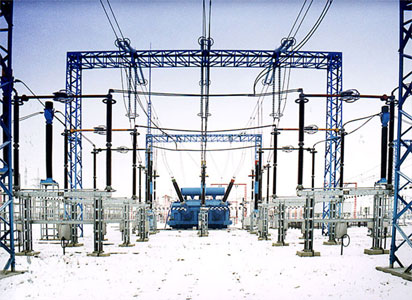 2011.12.14.
41
A villamos hálózat felépítése, feszültségszintjei
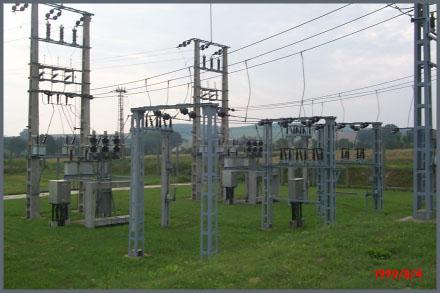 2011.12.14.
42
A villamos hálózat felépítése, feszültségszintjei
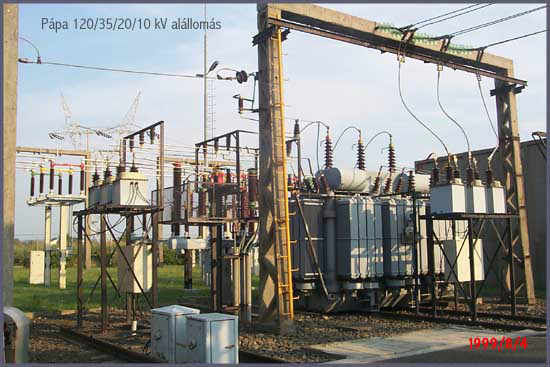 2011.12.14.
43
A villamos hálózat felépítése, feszültségszintjei
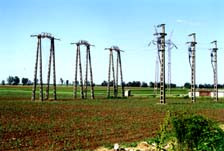 2011.12.14.
44
A villamos hálózat felépítése, feszültségszintjei
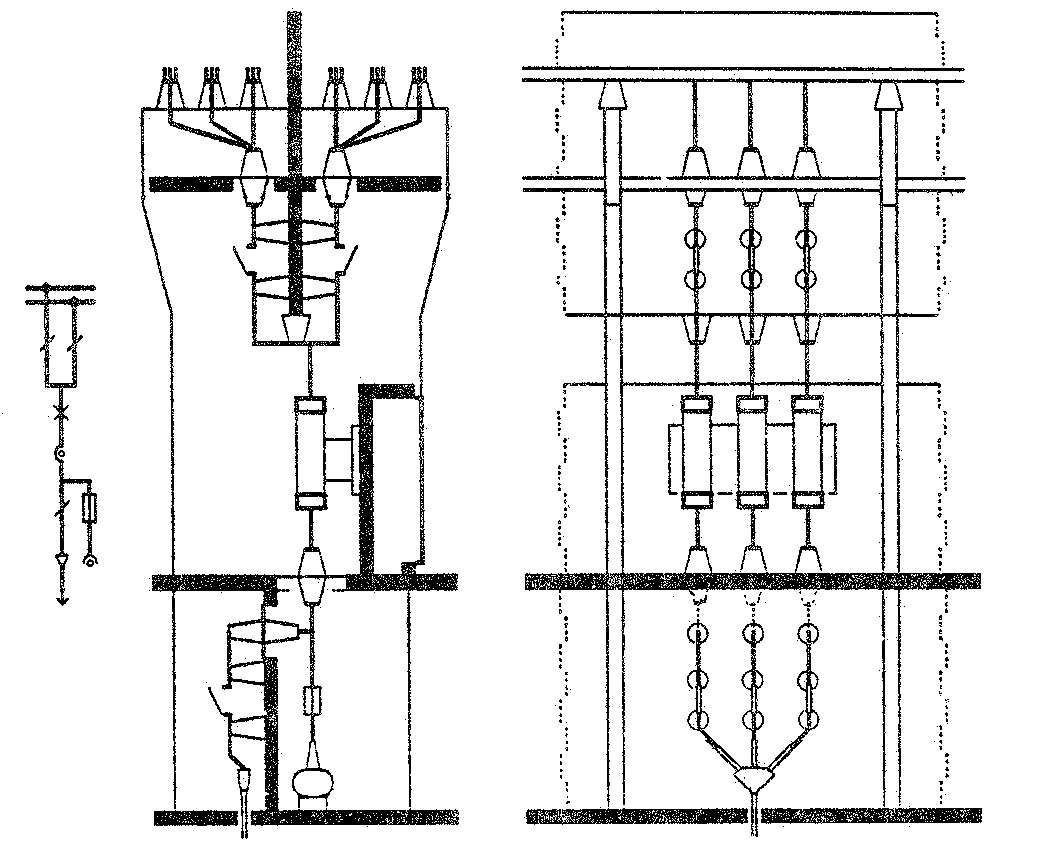 2011.12.14.
45
A villamos hálózat felépítése, feszültségszintjei
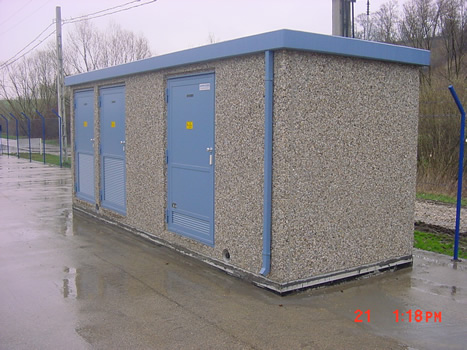 2011.12.14.
46
A villamos hálózat felépítése, feszültségszintjei
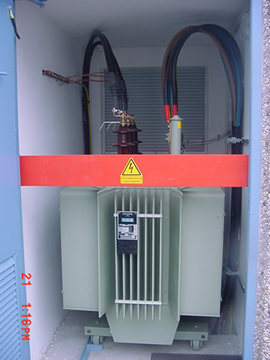 2011.12.14.
47
A villamos hálózat felépítése, feszültségszintjei
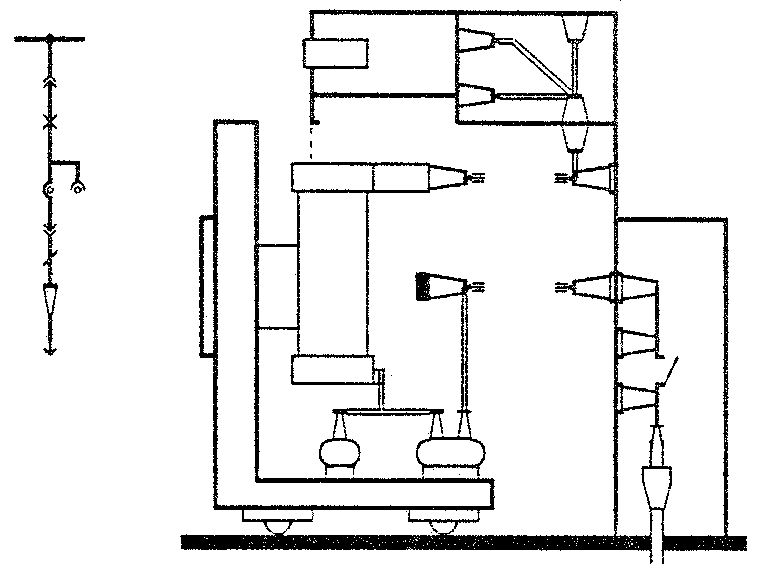 2011.12.14.
48
A villamos hálózat felépítése, feszültségszintjei
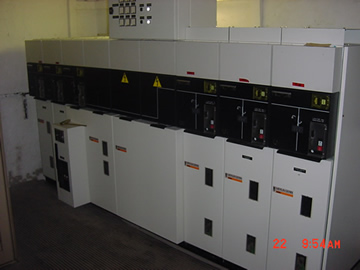 2011.12.14.
49
A villamos hálózat felépítése, feszültségszintjei
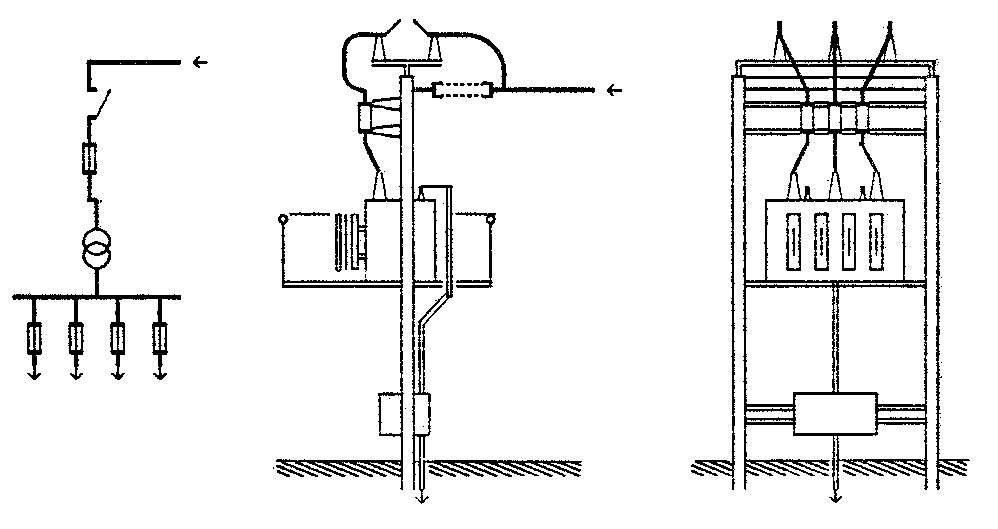 2011.12.14.
50
A villamos hálózat felépítése, feszültségszintjei
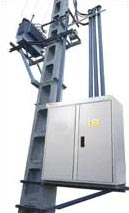 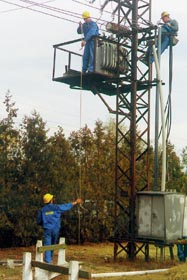 2011.12.14.
51
A villamos hálózat felépítése, feszültségszintjei
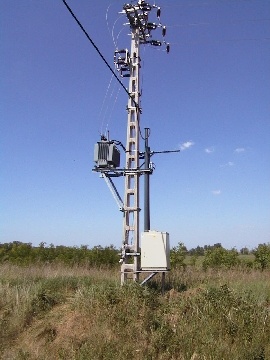 2011.12.14.
52
A villamos hálózat felépítése, feszültségszintjei
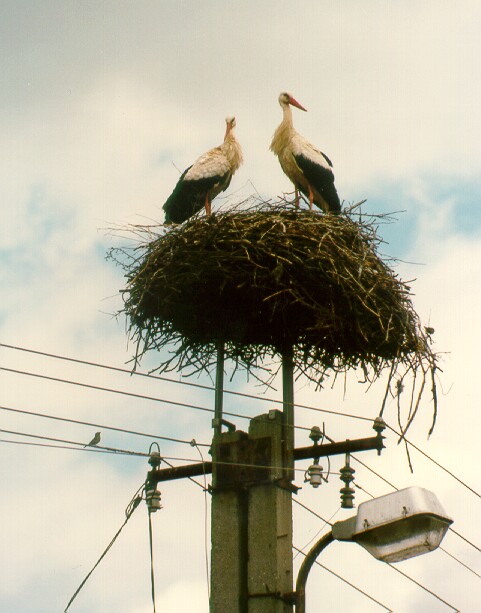 2011.12.14.
53
Nagyfeszültségű kábelek szerkezete
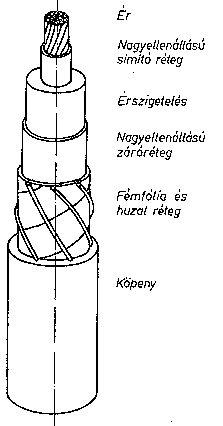 2011.12.14.
54
Nagyfeszültségű kábelek szerkezete
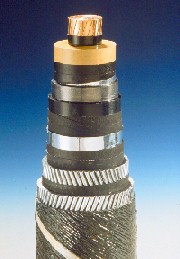 2011.12.14.
55